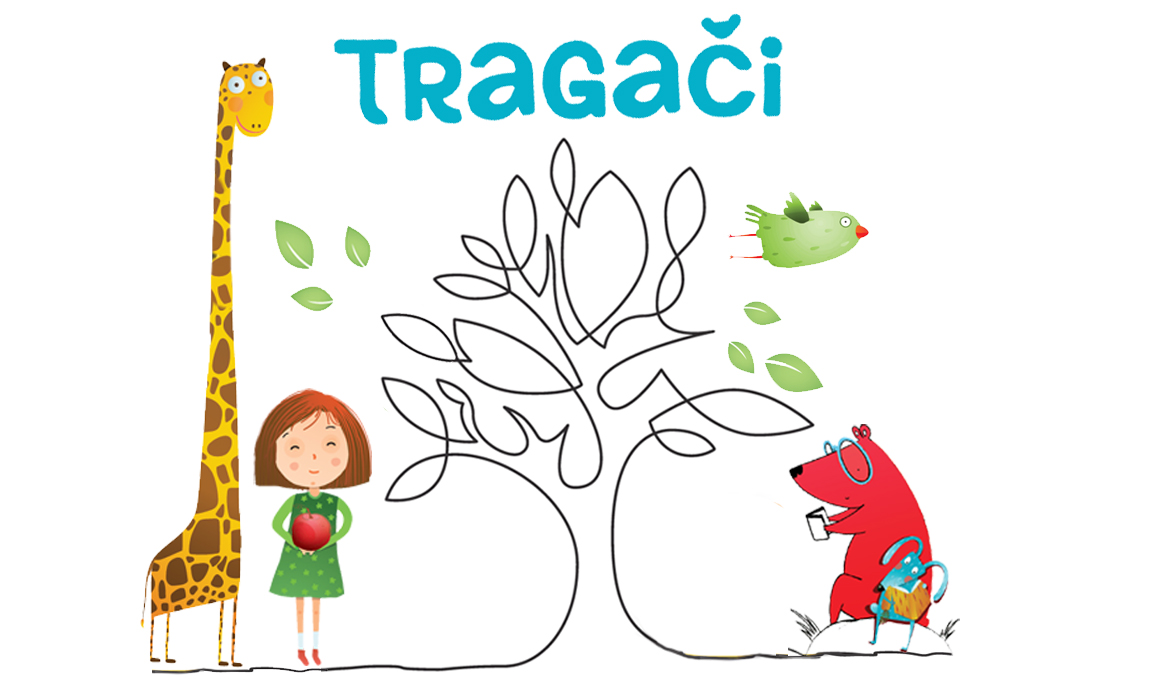 [Speaker Notes: Uvodni slide
Ispričajte nešto o sebi i dosadašnjem radnom iskustvu. 
Jeste li već sudjelovali u projektima razmjene znanja i iskustva s drugim učiteljima? 
Zašto smatrate da je suradnja među učiteljima važna?]
Imenice i glagoli
Vježba za ispit
Što su imenice?
Imenice mogu biti ________ i ________, a prema broju mogu biti u _______ i _______.
Kako nazivamo imenice koje imenuju nešto umanjeno, a kako imenice koje imenuju nešto uvećano?
Što su glagoli?
5. Od zadanih imenica načini glagole.
Četka - _________
trener - __________
Pjevačica - _________

6. Od zadanih glagola načini imenice.
Kiši - _______
čita - _______
peče - _______
7. Odredi kraticom BROJ zadanih imenica.
krava - 
pernice -
ljudi -
škare - 
cvijet -
vrata -
8. Za svaku imenicu izvedni i napiši umanjenicu i uvećanicu.
_______ stol_________
_______ pas _________
_______ krava ________
_______košulja _______
_______cvijet ________
9. Razvrstaj glagole: hodam, grmi, niče, kleči, kopa, magli, spava.
RADNJA:
STANJE:
ZBIVANJE:
DOMAĆA ZADAĆA
Ponovi sve o imenicama i glagolima.
Vježbaj po zadatcima u bilježnici.
Osmislile: Josipa Masnić i Kristina Knežević, OŠ Bartula Kašića, Zadar